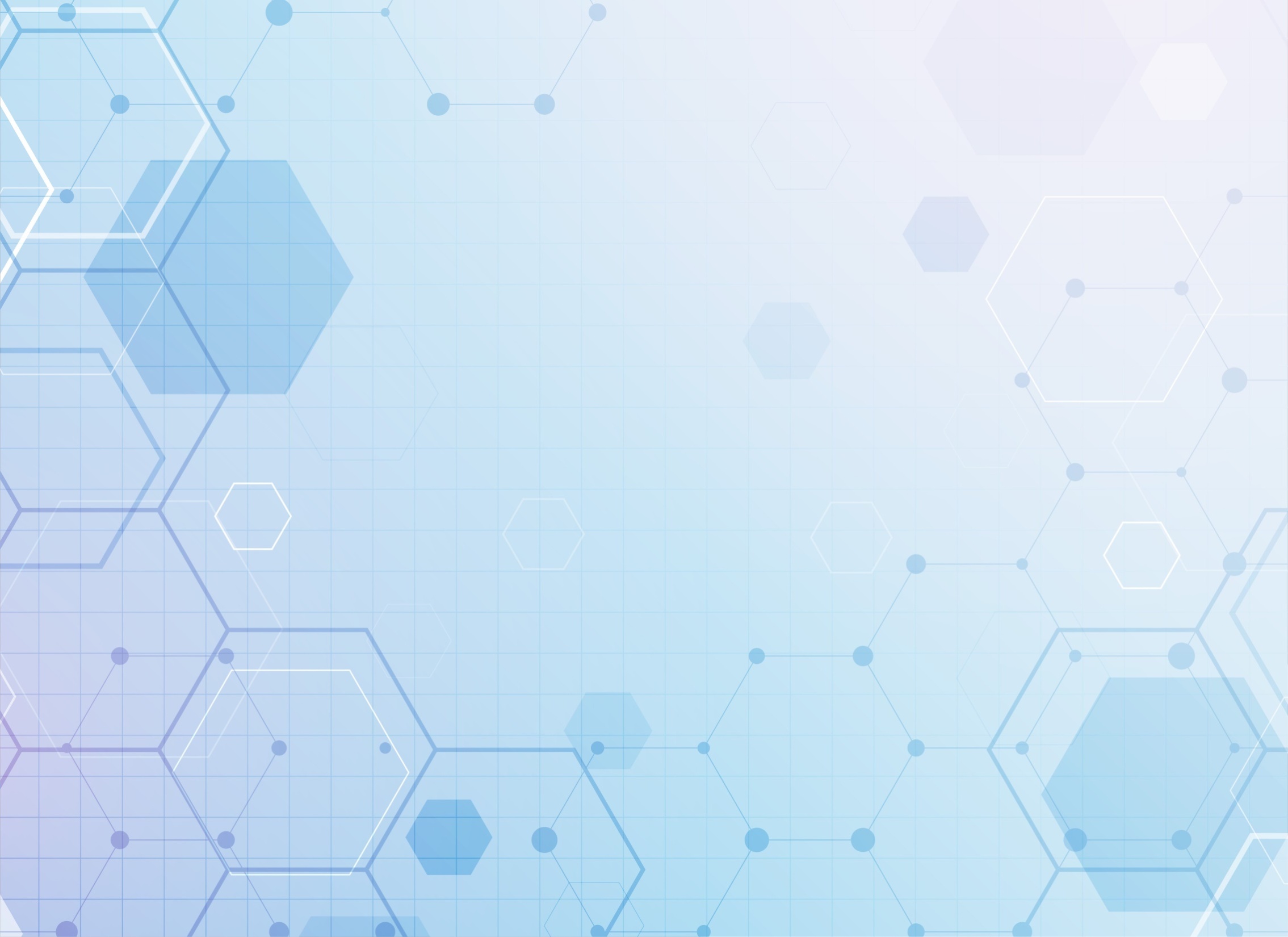 муниципальное дошкольное образовательное учреждение 
детский сад №21 «Мозаика»
Консультация для воспитателей«Организация центра науки и естествознания в соответствии с ФГОС ДО и ООП ДОУ»
Подготовила и провела: 
старший воспитатель 
Дмитриева Е.Ю.
Углич, 2021г.
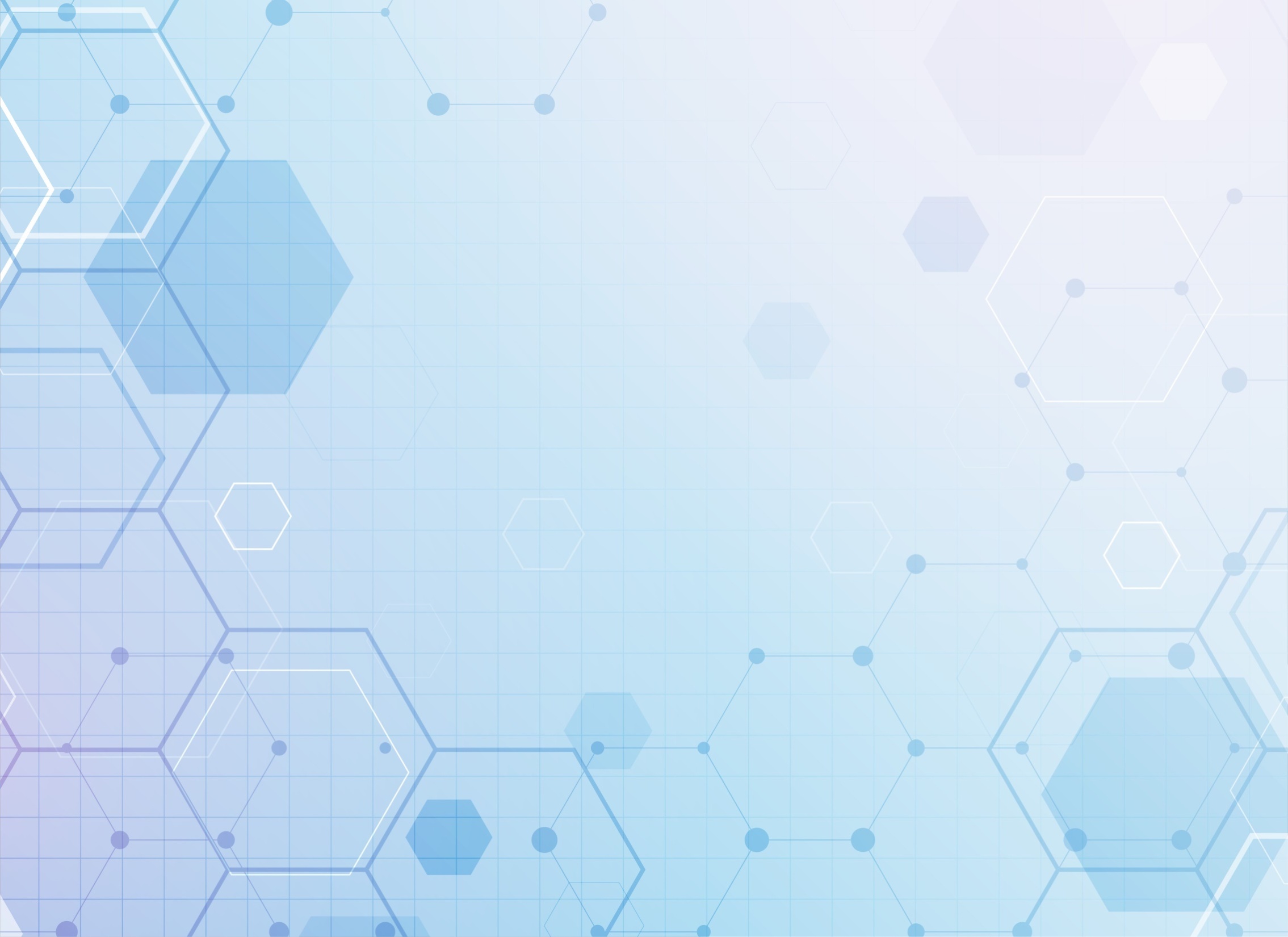 Задачи центра науки и естествознания:
Развитие представлений о физических качествах предметов и явлений;
Развитие тактильной чувствительности пальцев рук;
Развитие восприятия вкусов, цветов, запахов;
Развитие речи и других коммуникативных навыков;
Развитие умения размышлять, сопоставлять, формировать вопросы, делать выводы;
Обеспечение социального развития детей в процессе учебного взаимодействия;
Формировать умение видеть разнообразие растительного и животного мира;
Развивать навыки ухода за объектами природы и бережного отношения к ним.
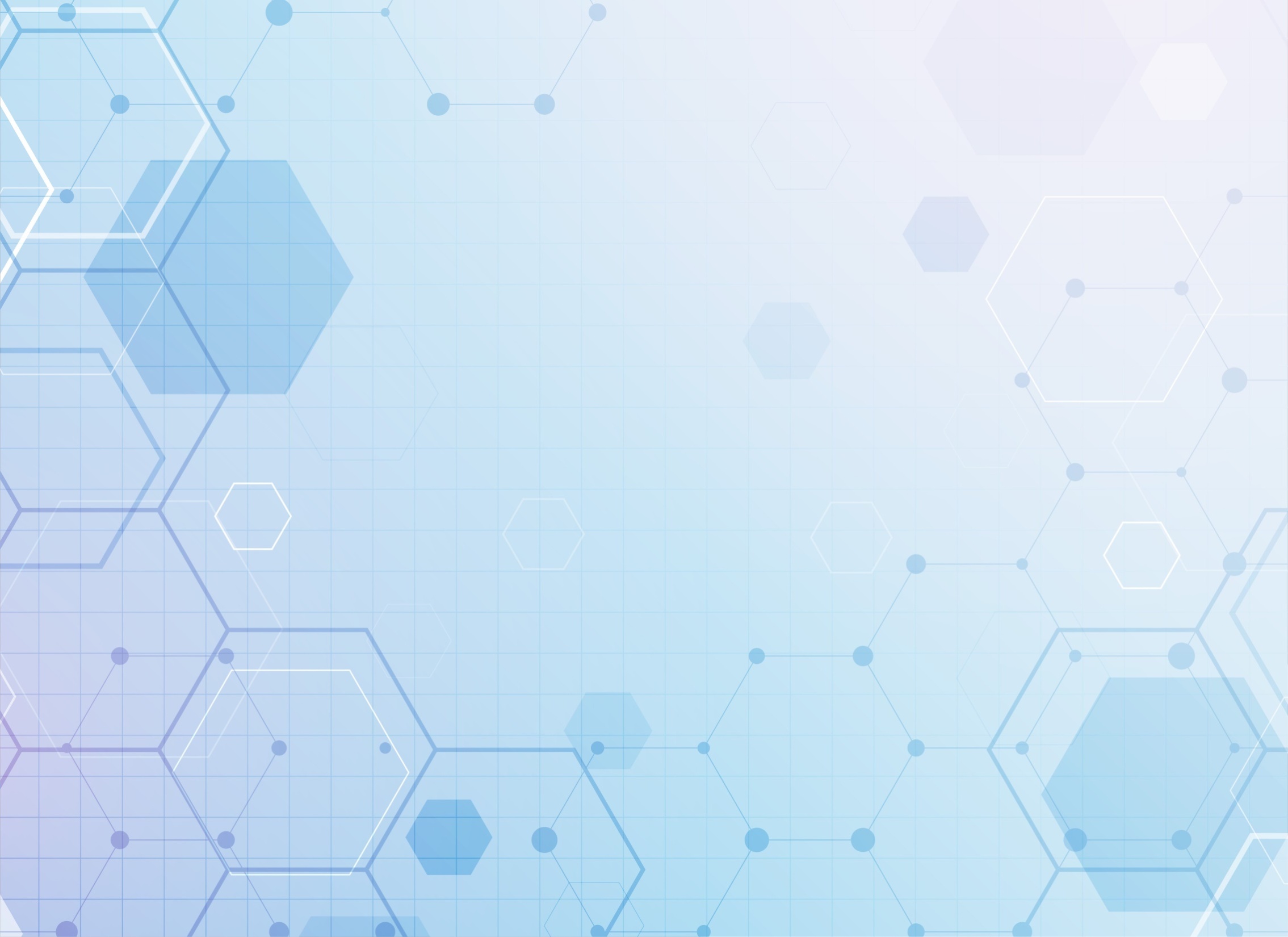 Особенности организации центра науки и естествознания
место для постоянной выставки 
 место для приборов  
 место для хранения материалов 
 место для проведения опытов 
 место для хранения неструктурированных материалов
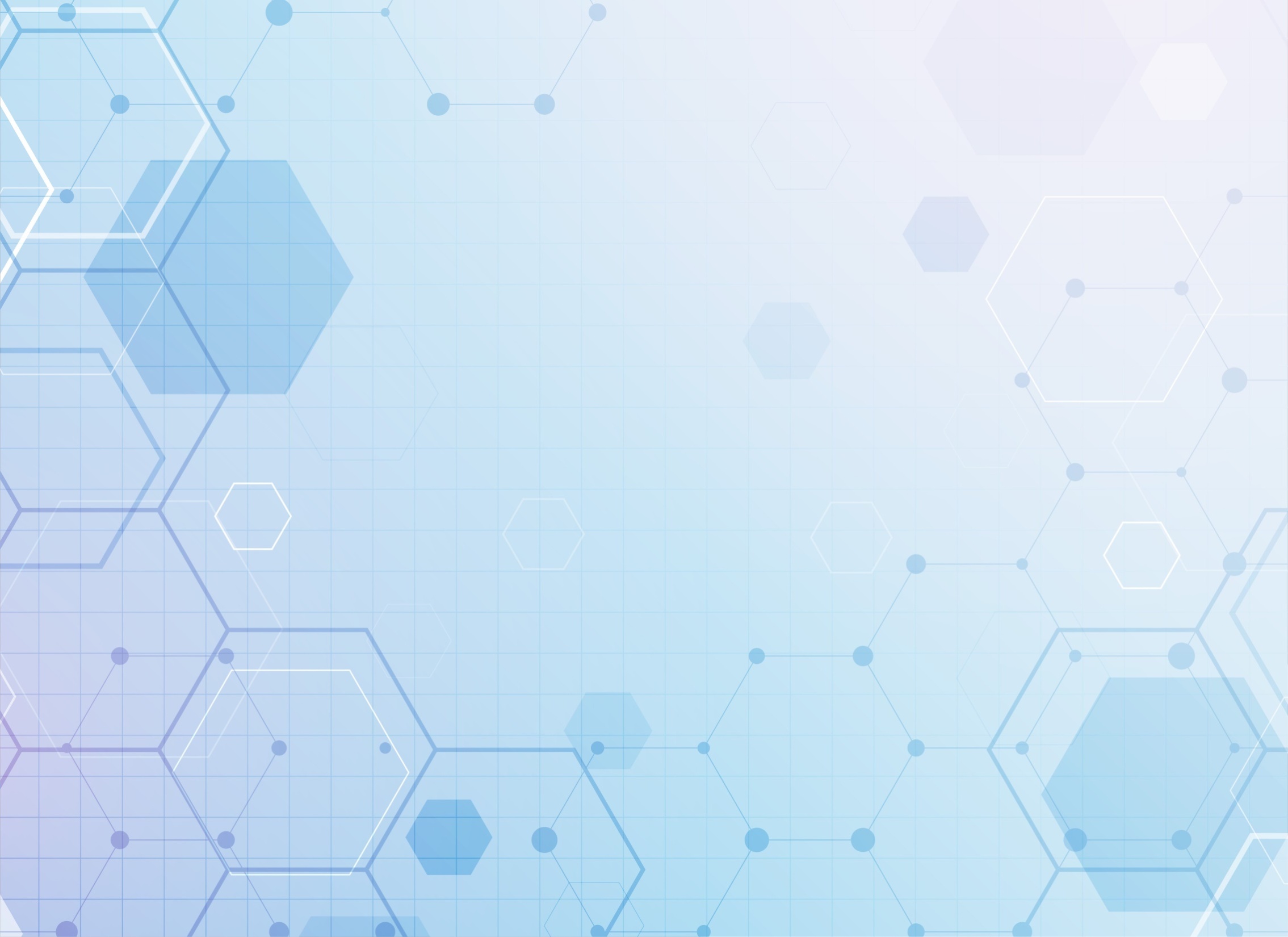 Компоненты центра науки и естествознания
Растения
Календари 
Макеты – плоские и объемные
Модели и схемы
Экологические дидактические игры
Альбомы, наборы картин, иллюстраций по разным темам
Коллекции
Природный материал
Гербарии
Книги, энциклопедии
Детские проекты (поделки)
Лабораторный материал для экспериментирования
Методический материал
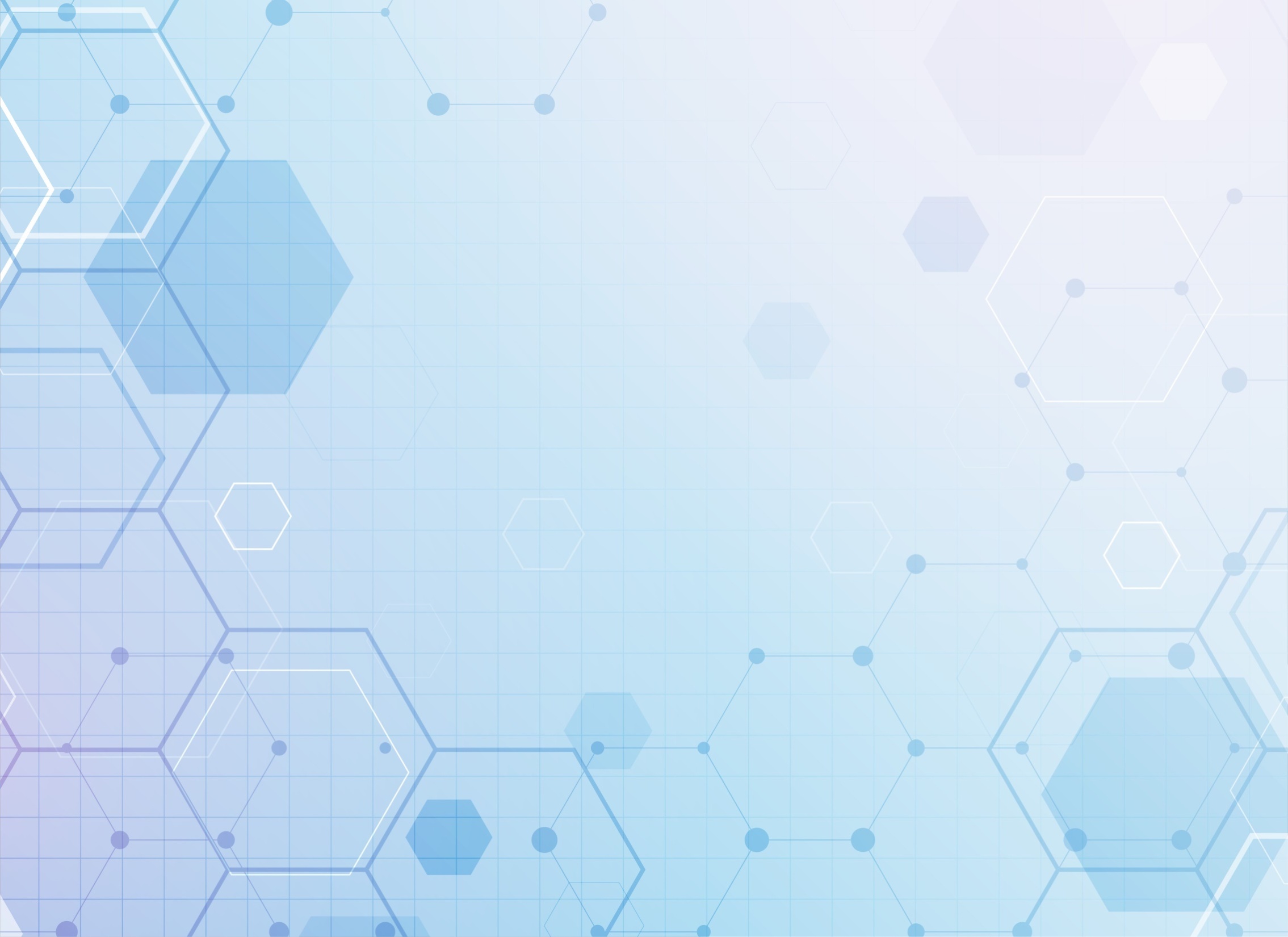 Растения
Дети 3-5 лет должны знать 2-4 вида растений
Дети 5-7 лет должны знать 8-14 видов растений
Цветущие растения
Алгоритм ухода за растениями
Оборудования для ухода за растениями
Огород на окне
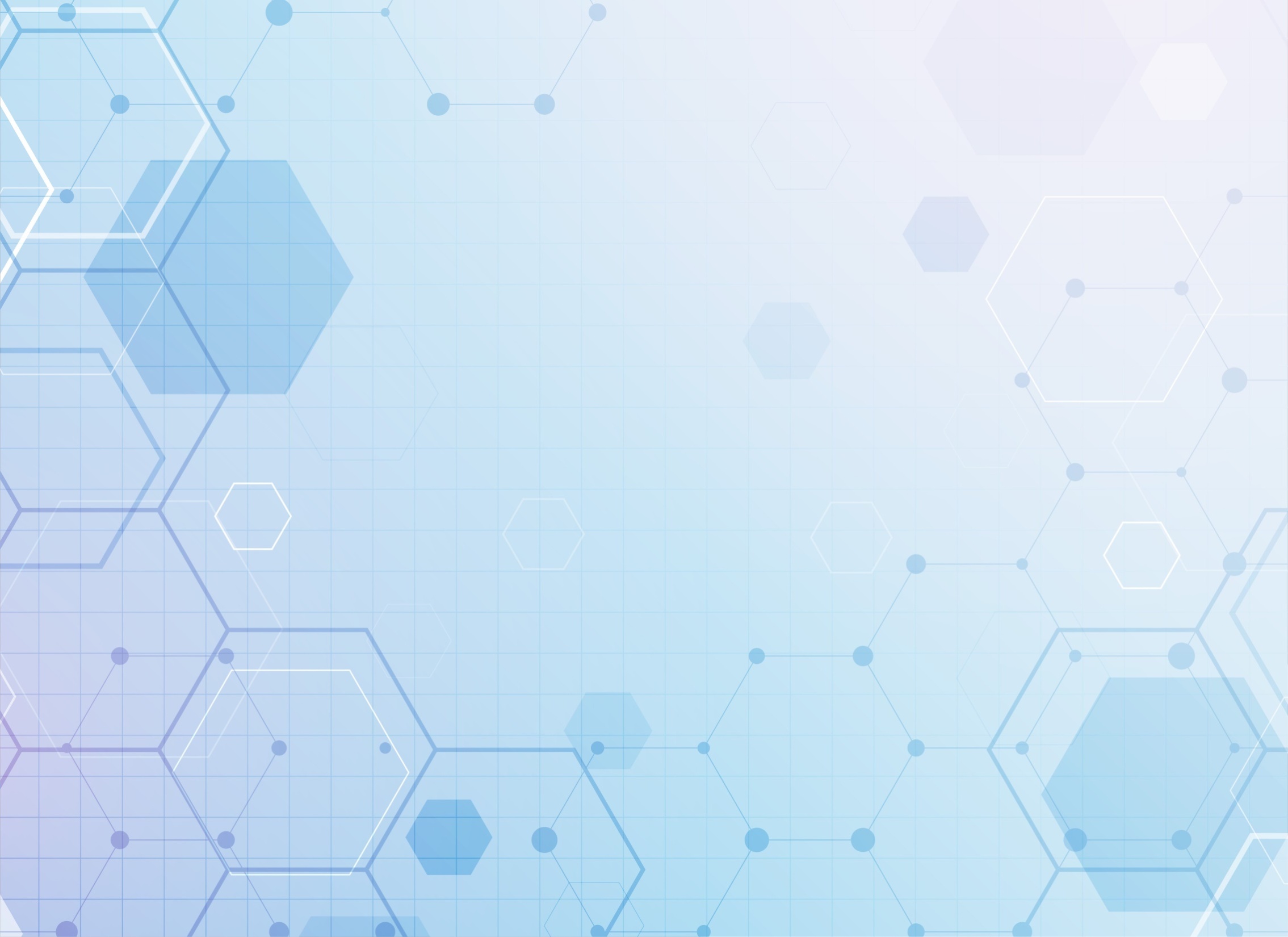 Календари
3-5 г – наблюдение за погодой
5-7 л – наблюдение за погодой, с обозначением времени года, месяца, времени суток, дня недели.
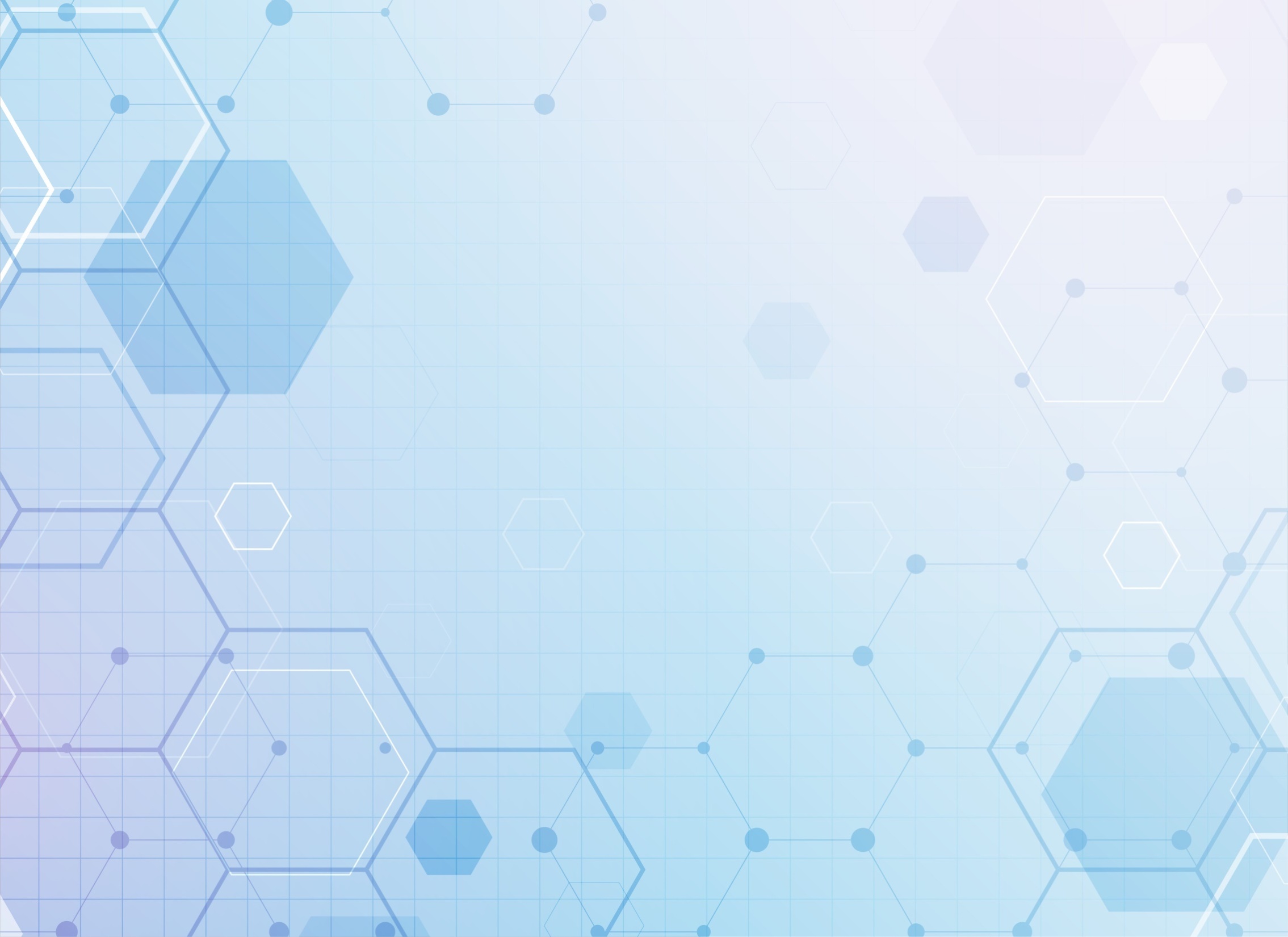 Макеты
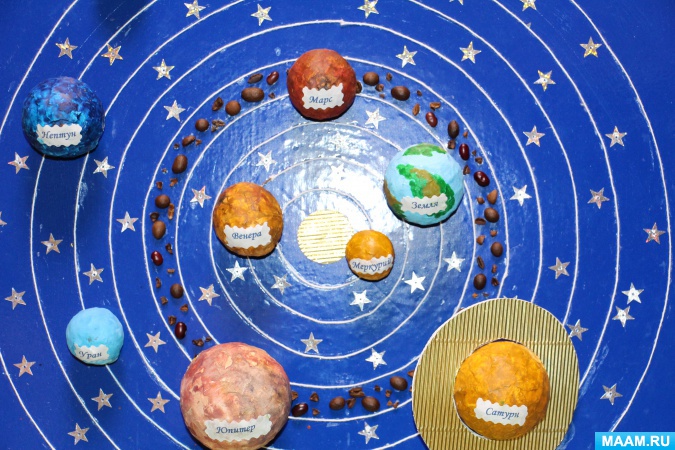 Плоские
Объемные
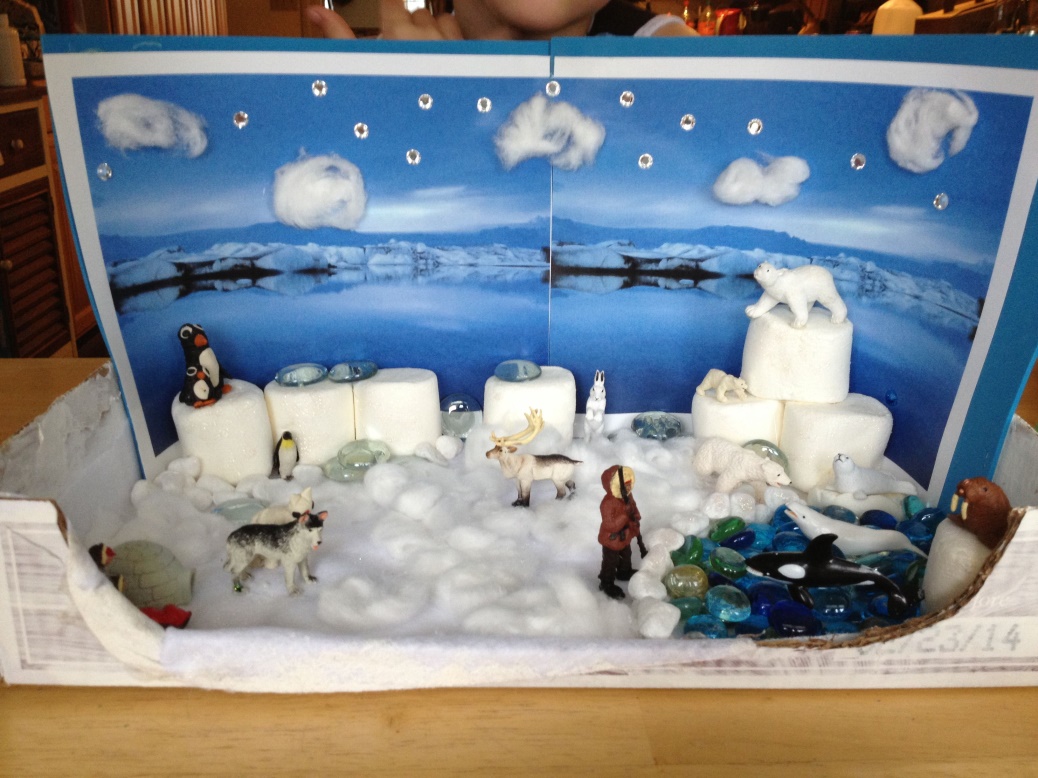 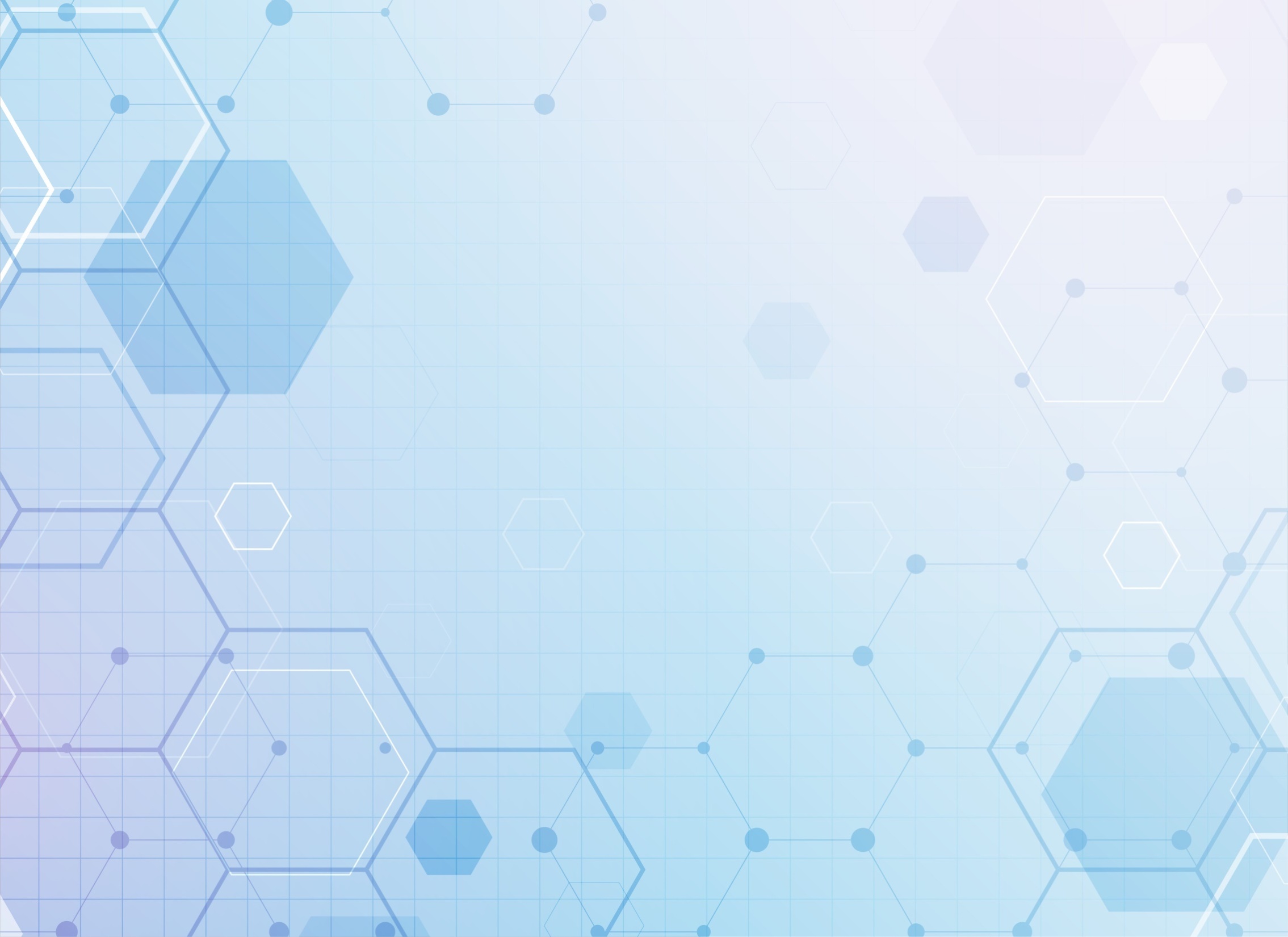 Модели и схемы
Схемы опытов
Схемы ухода за растениями
Схемы роста растений, животных
Схемы сезона, времени суток, дней недели и пр.
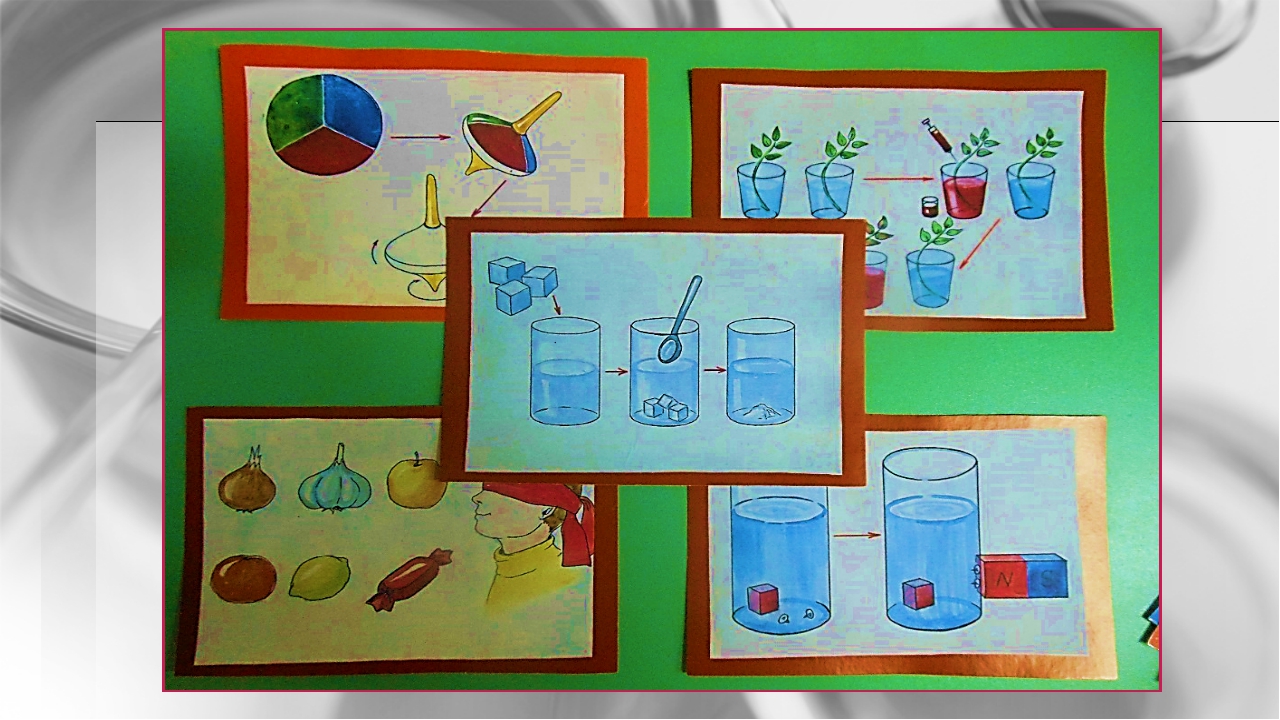 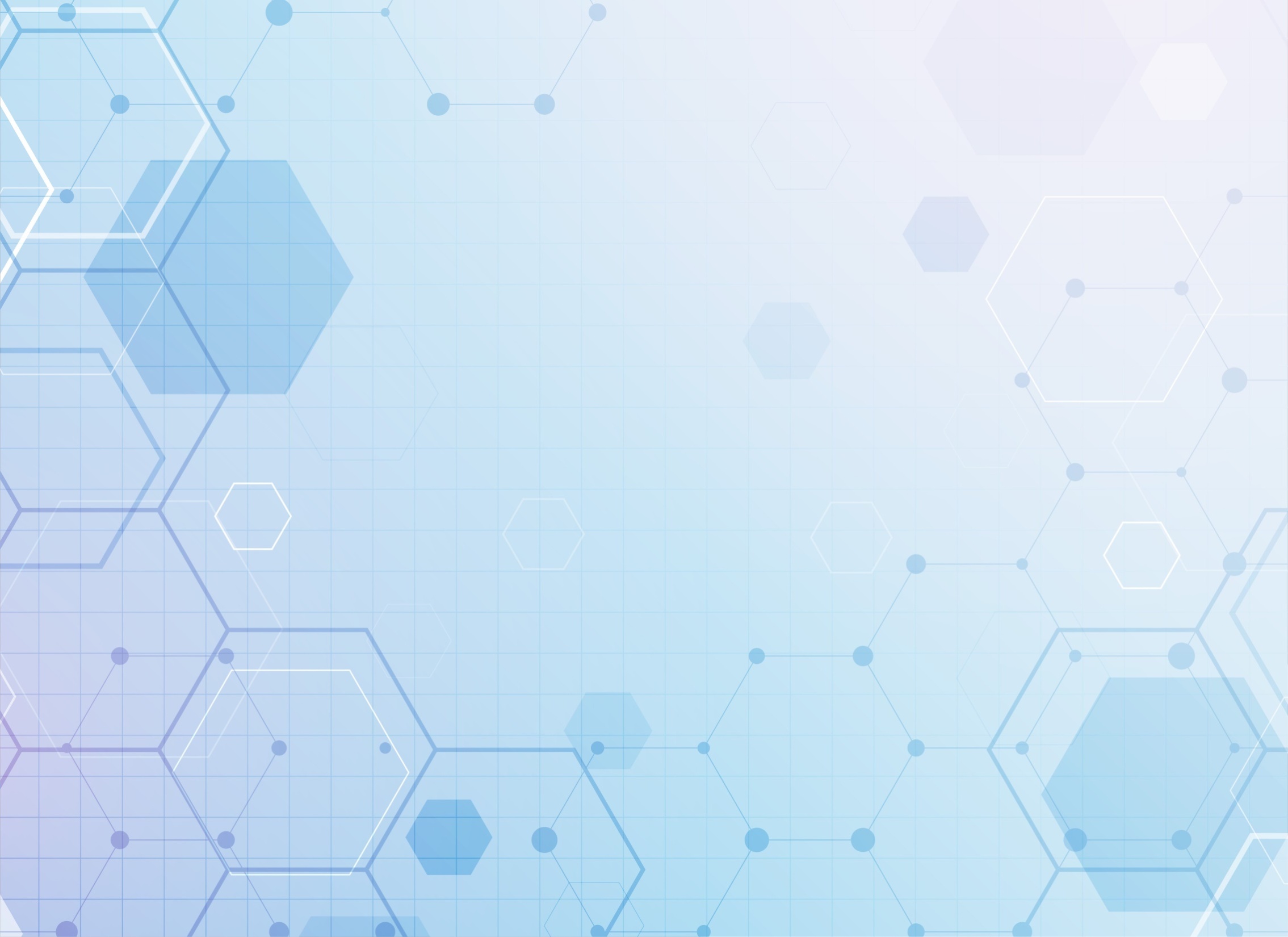 Экологические дидактические игры
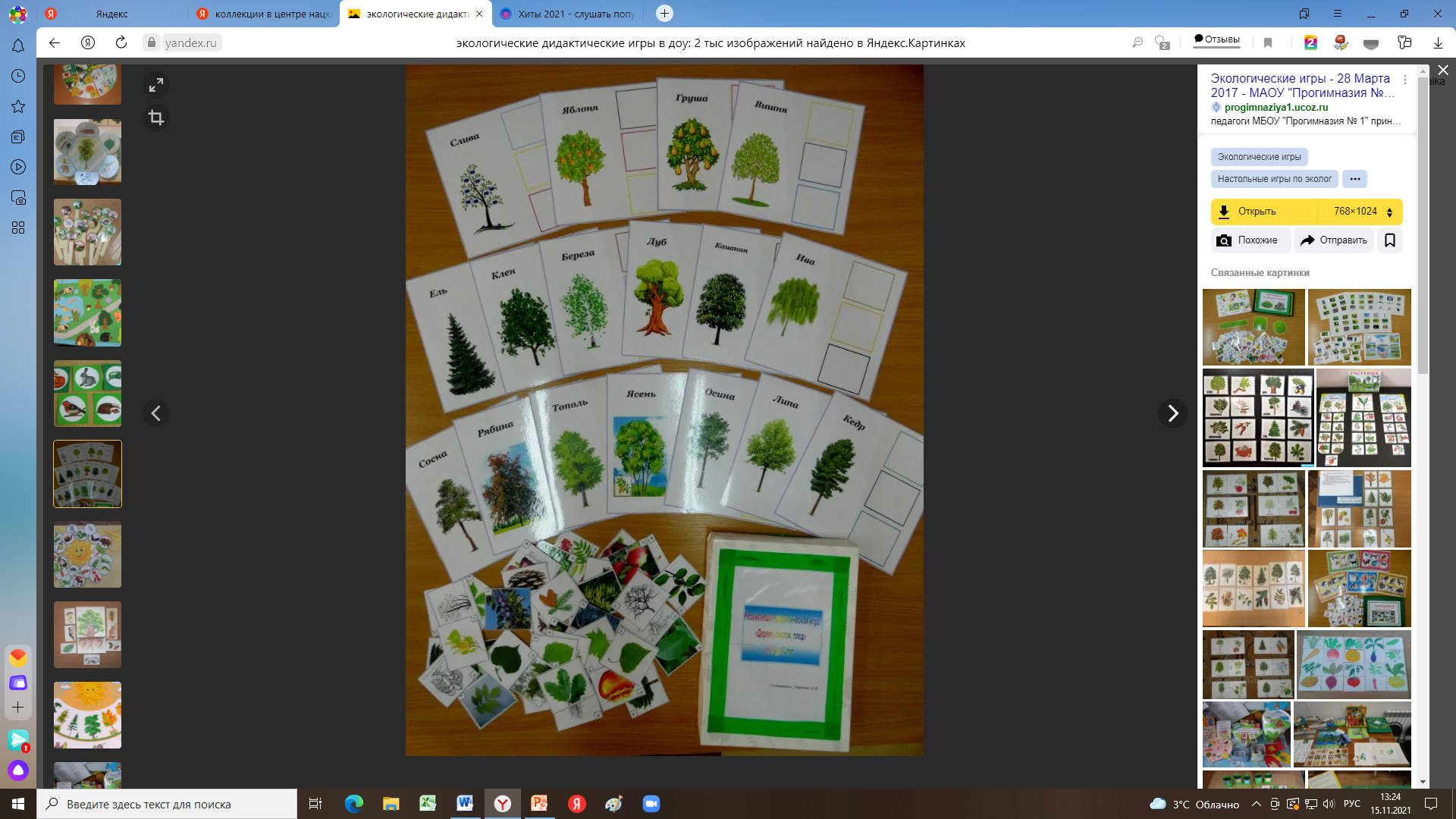 Душистые коробочки
Шумящие коробочки
Звонкие бутылочки
Игры с вкладышами
Домино
Лото
Пазлы
Лепбуки и т. д.
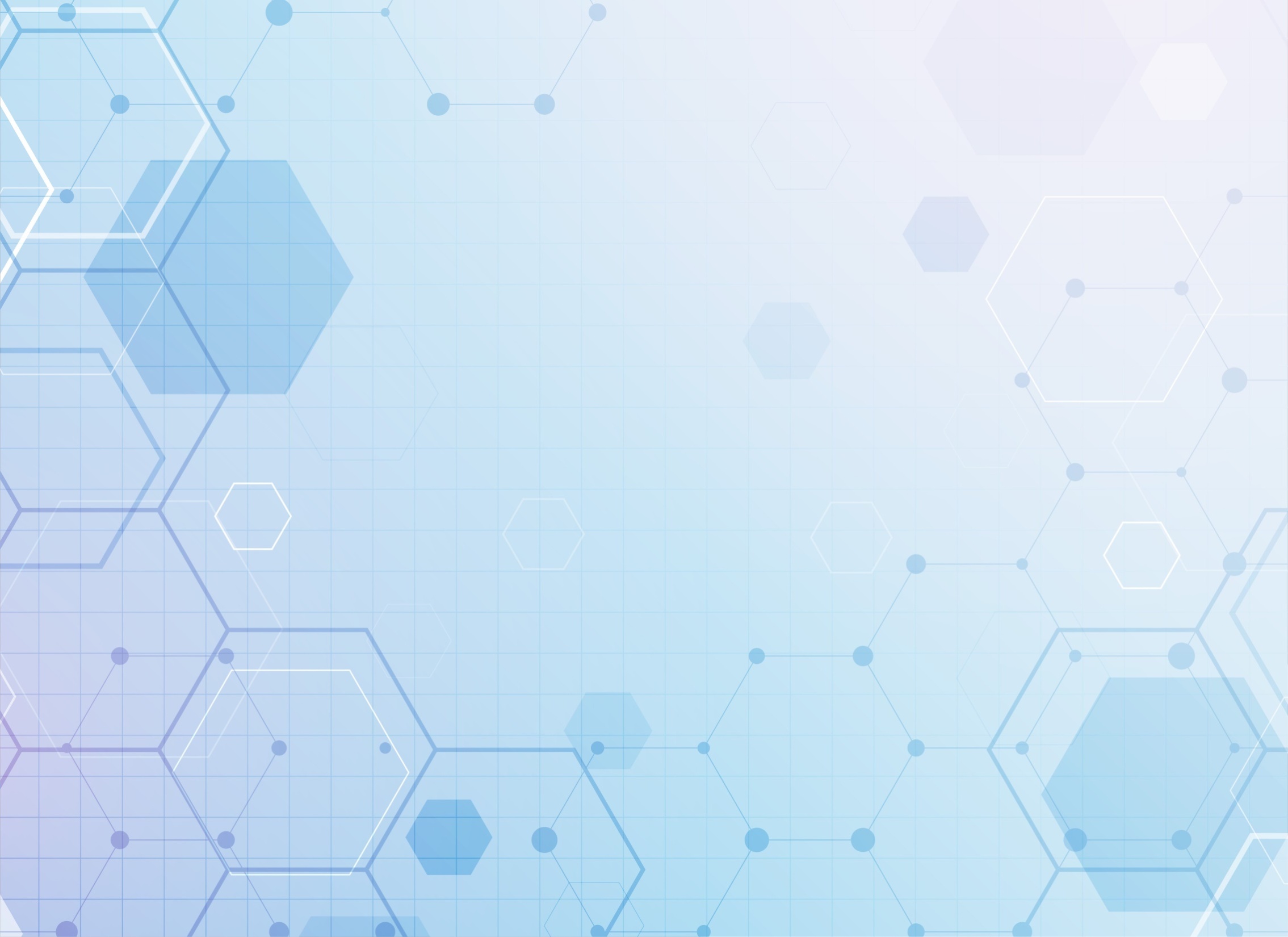 Альбомы, наборы картин, иллюстраций
Животные
Растения
Птицы
Насекомые
Времена года
Города
Профессии
Труд и т.д.
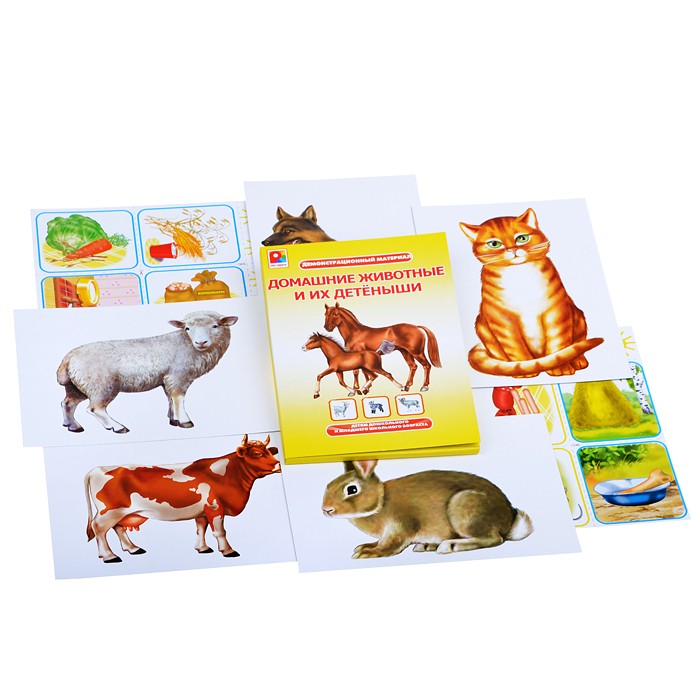 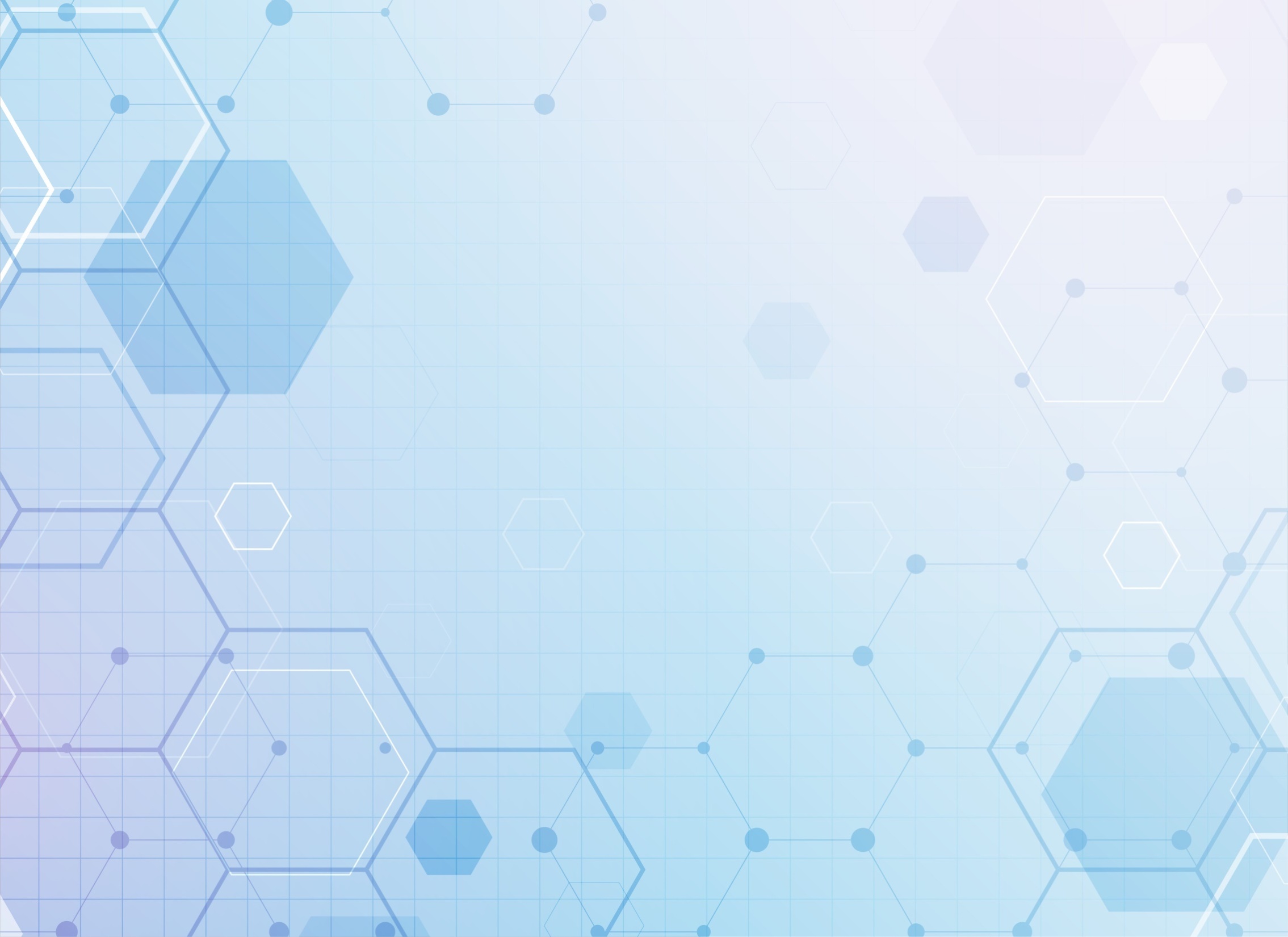 Коллекции
Предметов
Семян
Камней
Ракушек
Почвы
Плодов
Шишек 
Круп
Листьев
Перьев
Орехов
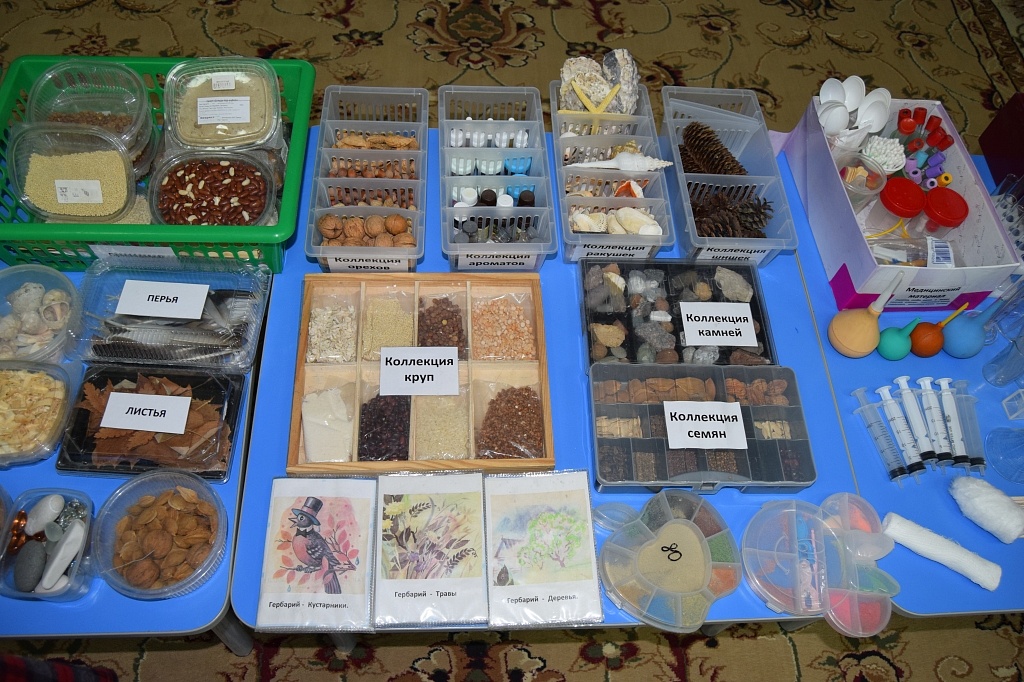 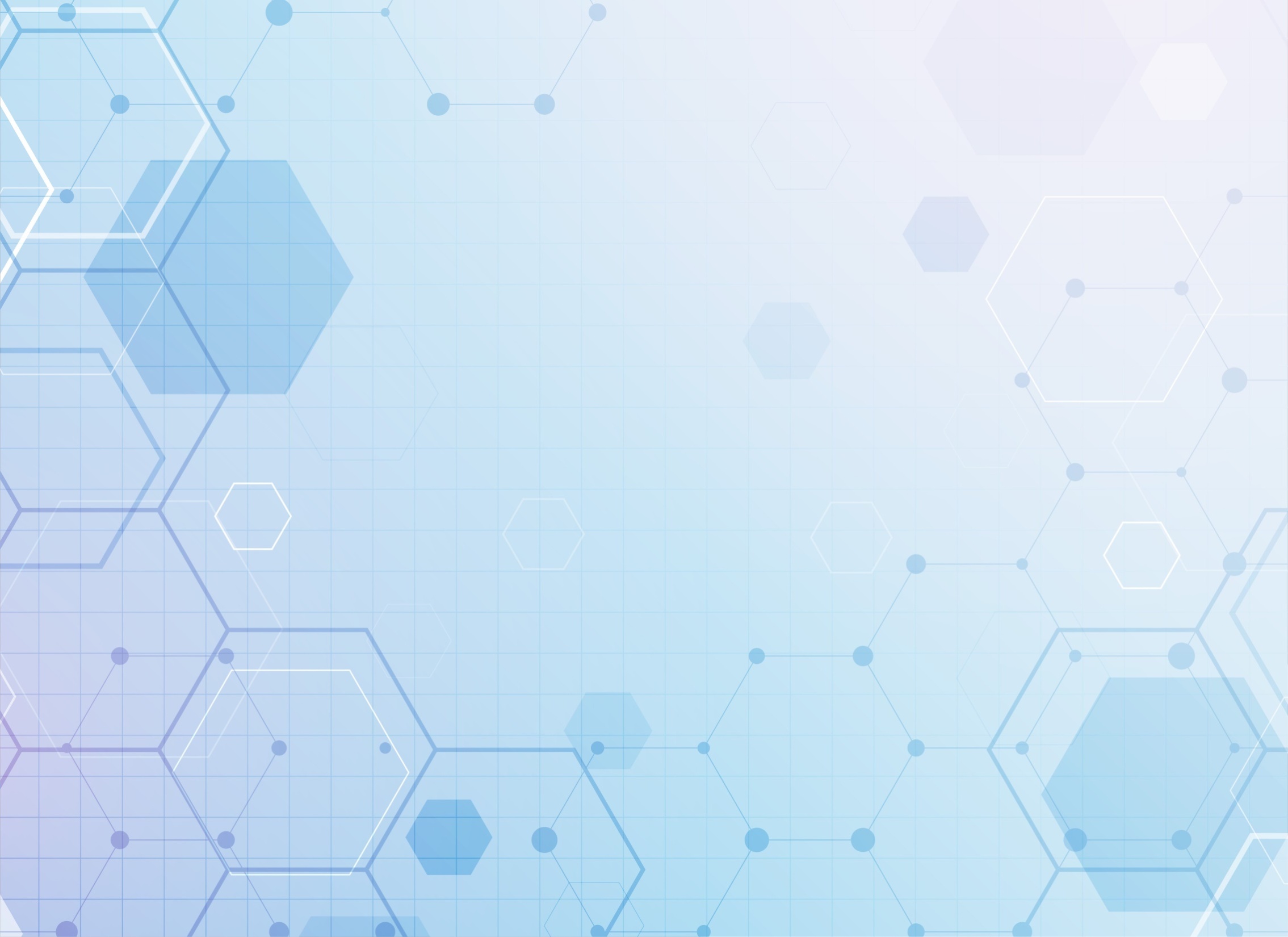 Природный материал
Глина
Мел
Песок
Почва
Кора
Плоды
Семена
Доп. материал (бумага, клей, ткань, пластилин)
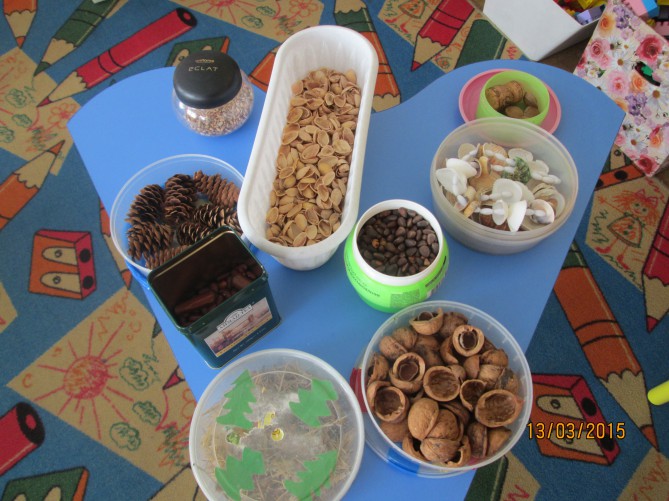 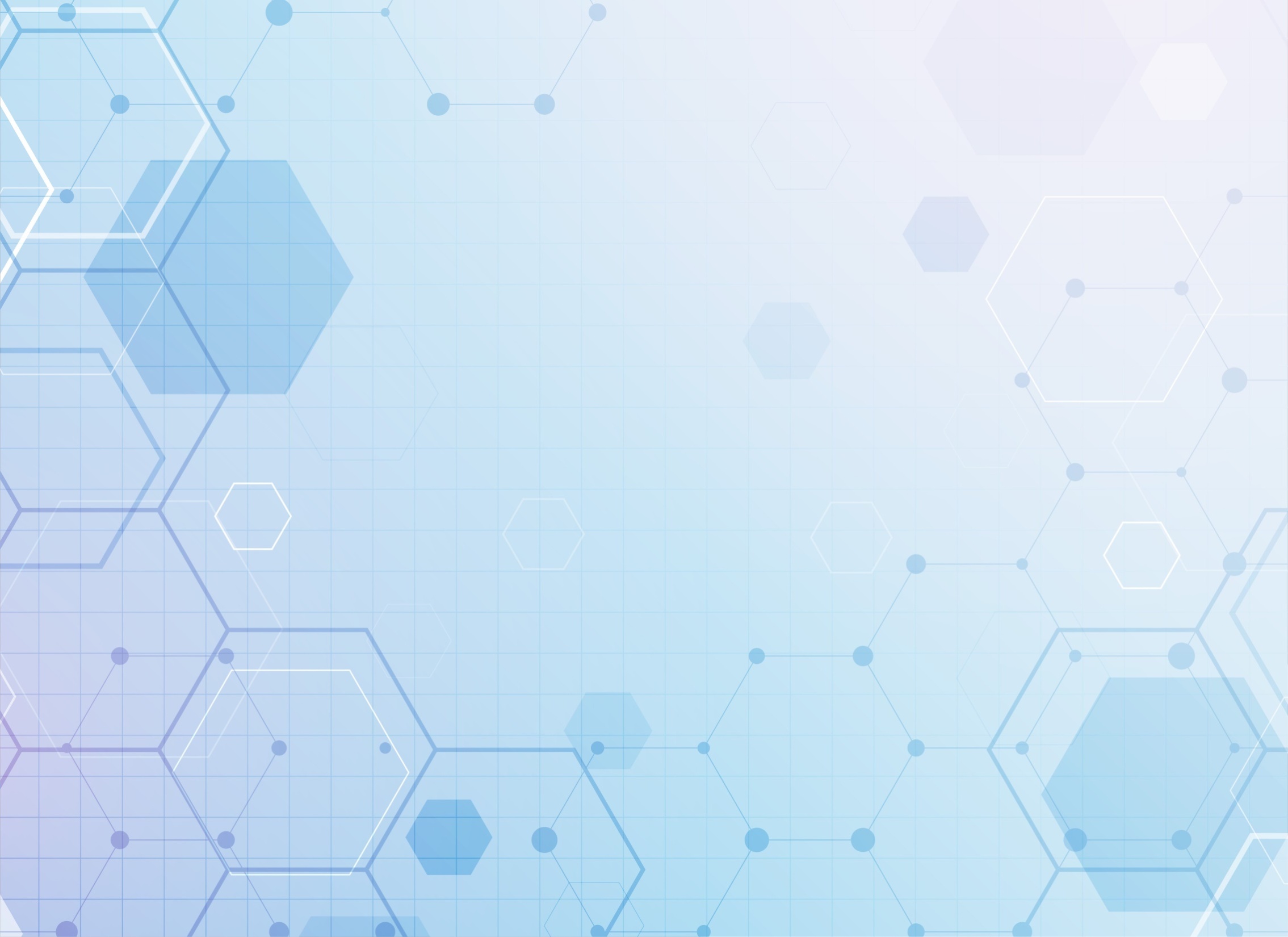 ГербарииКниги, энциклопедииДетские проекты (поделки)
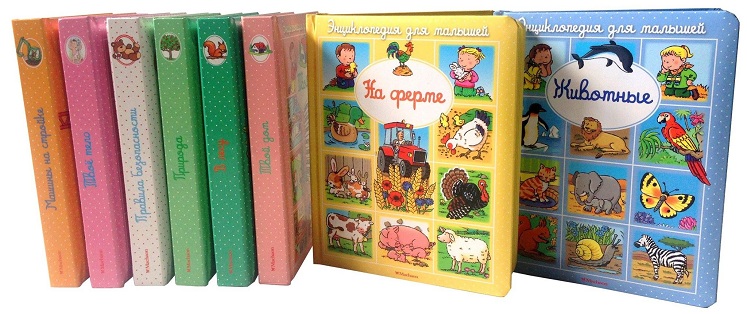 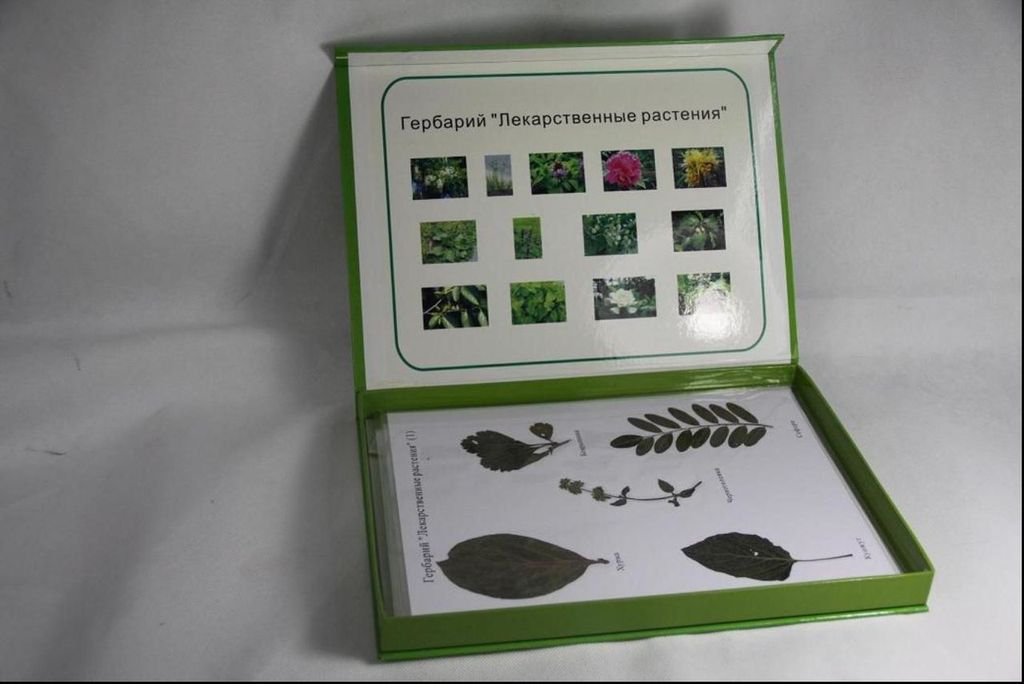 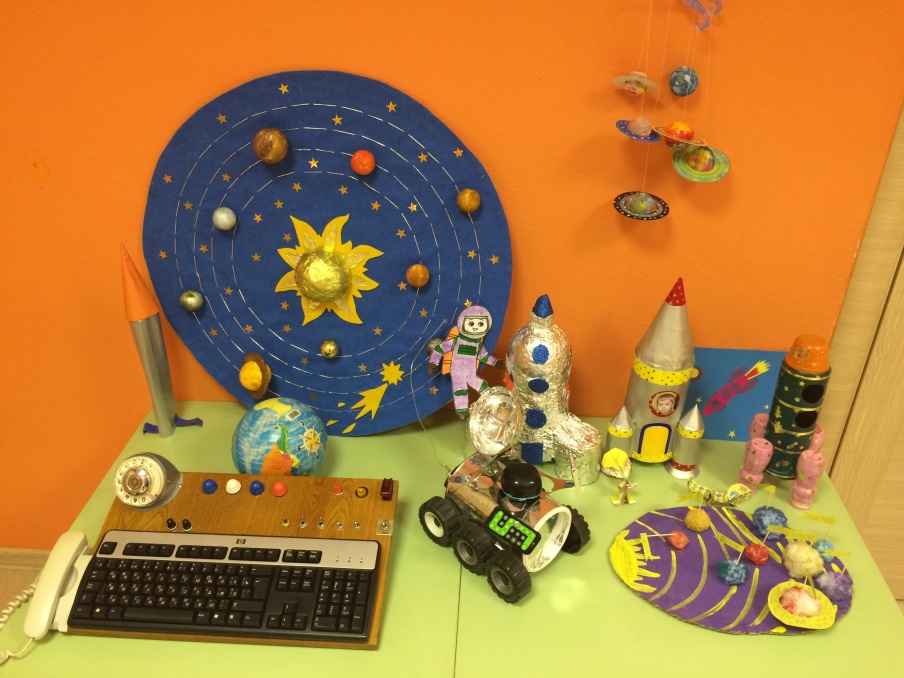 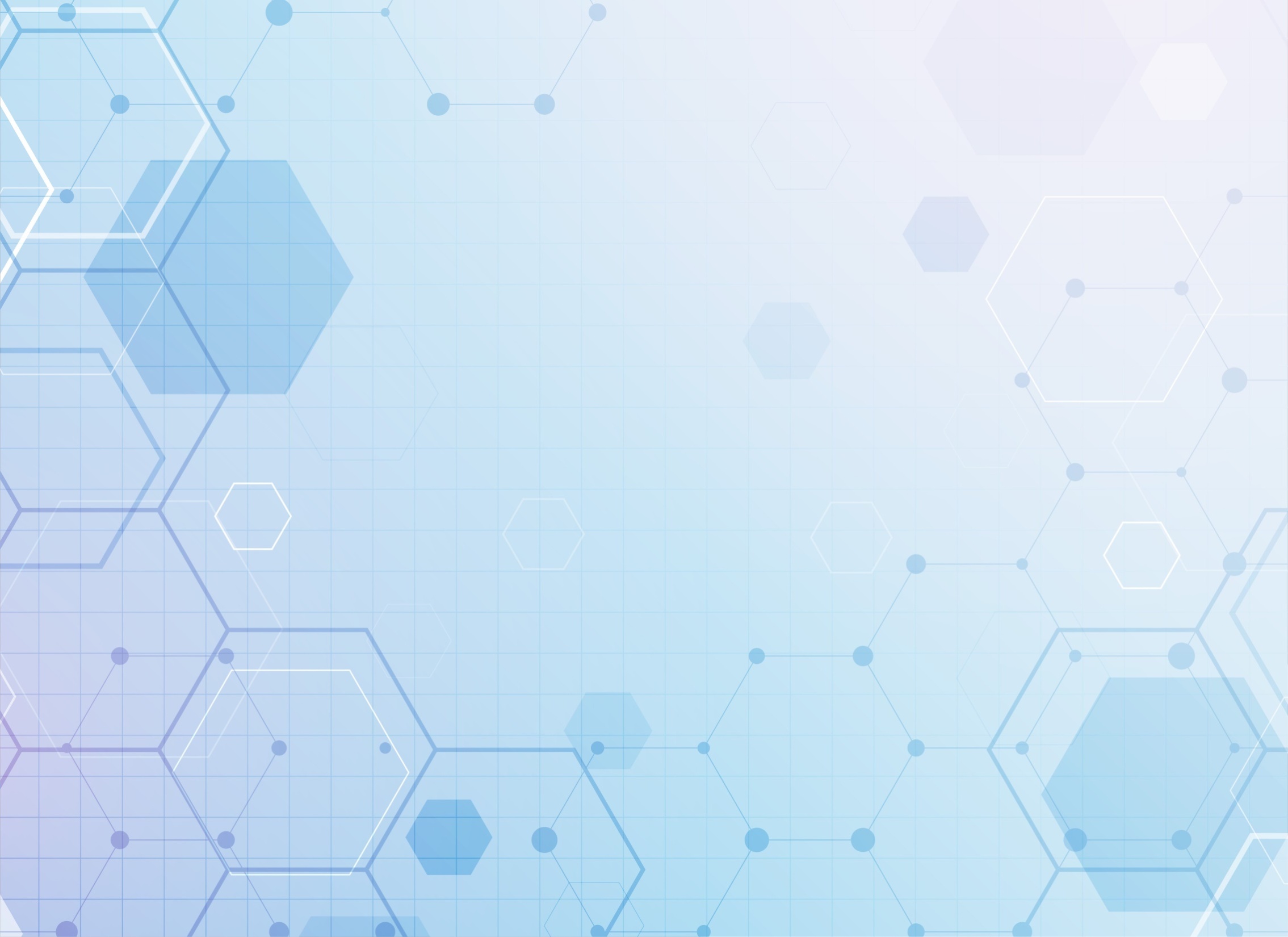 Лабораторный материал для экспериментов
Резиновые игрушки
Зеркала
Глина 
Пластилин 
Дерево 
Ткань
Красители
Песочные часы
Часы
Весы
Термоментры
Компас
И др
Микроскоп
Лупа
Воздушные шары
Трубочки
Стаканы
Веер
Магниты
Краски
Вода
Фонарик
Сосуды для воды
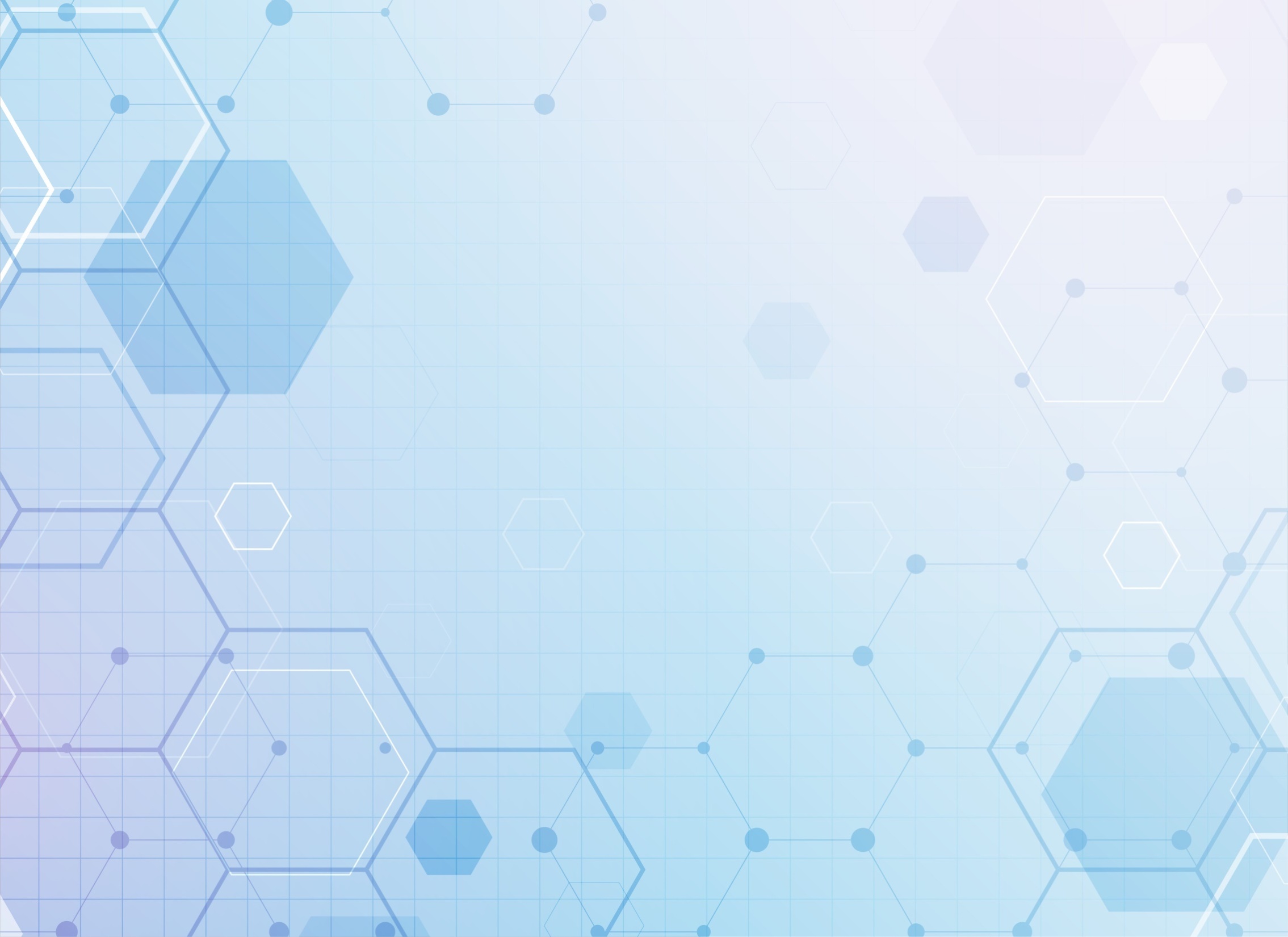 Методический материал
Картотеки опытов 
Дидактические игры
Беседы
Конспекты занятий
Рассказы
Словесные игры и пр.
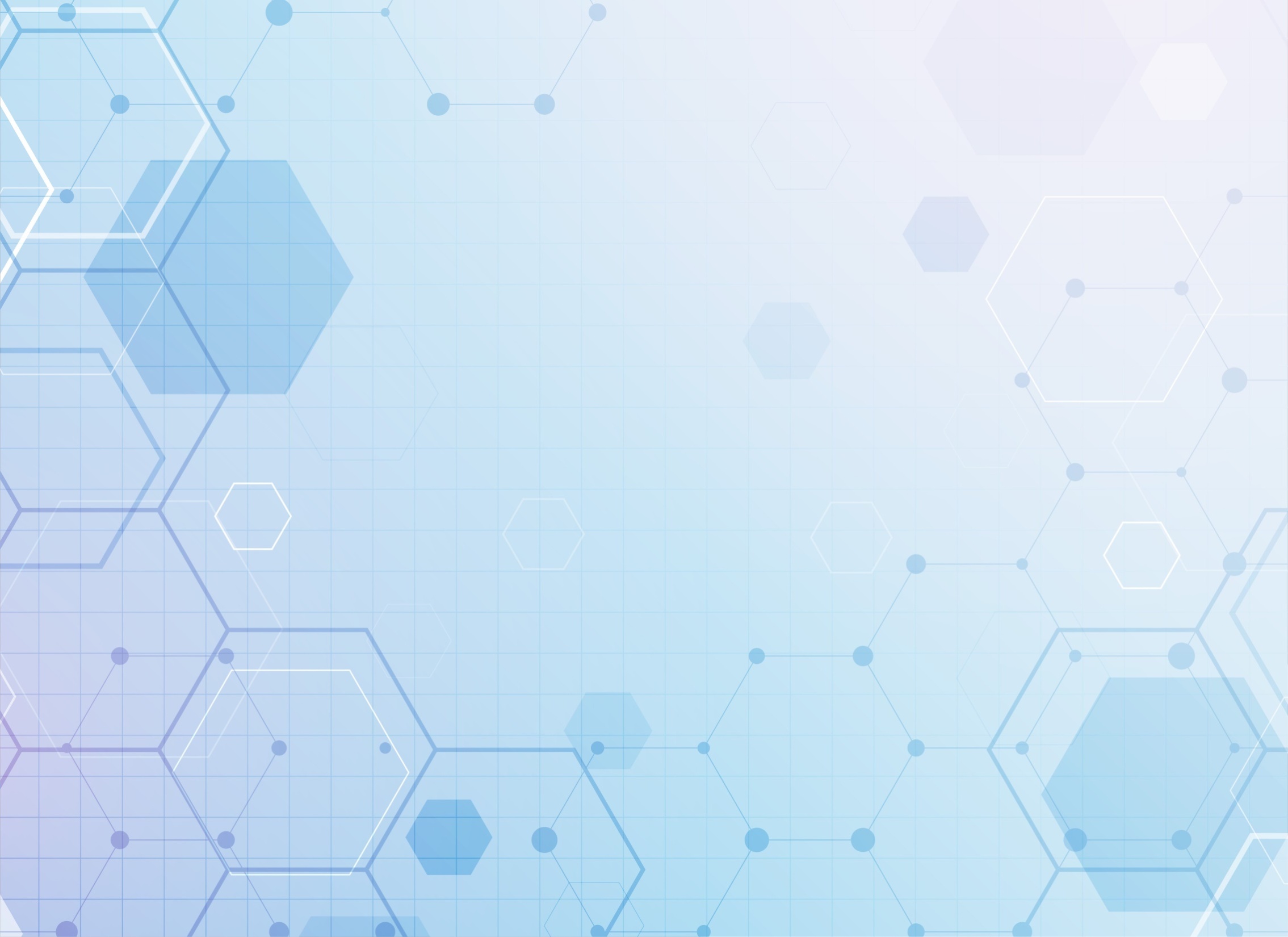 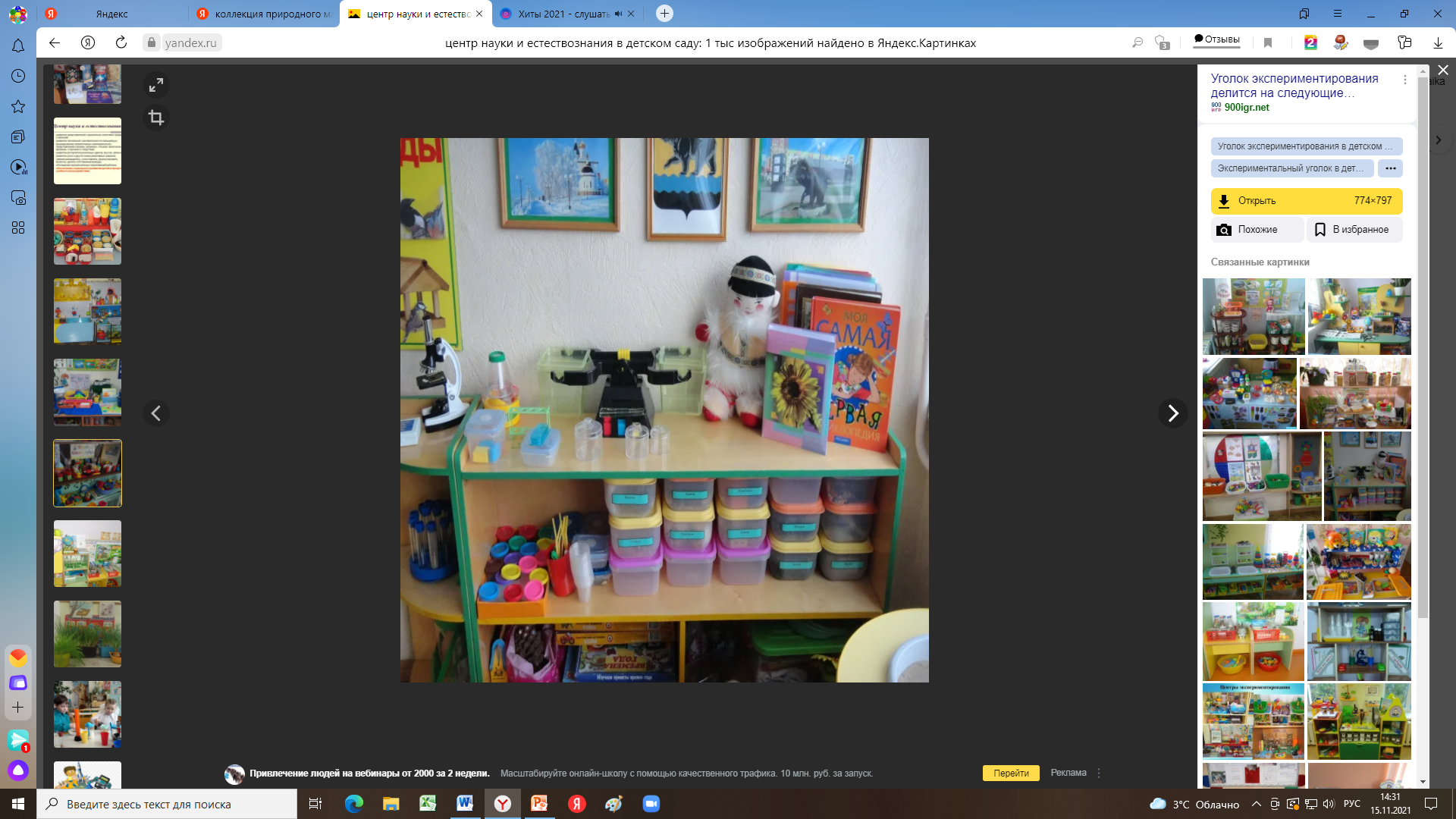 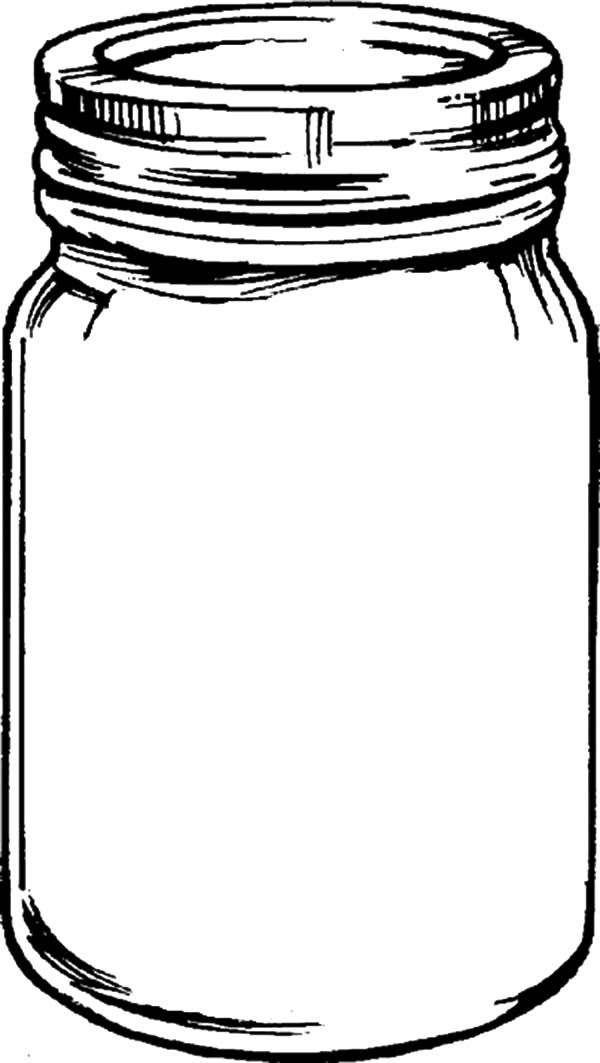 ШИШКИ СОСНЫ
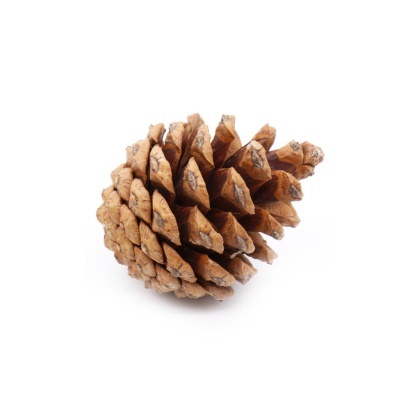 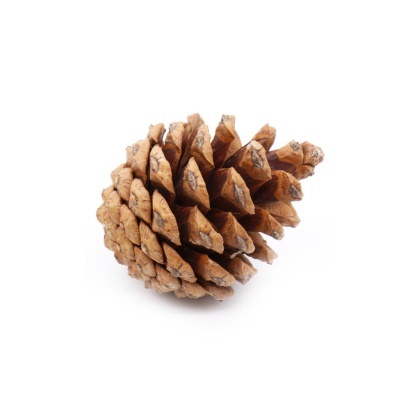 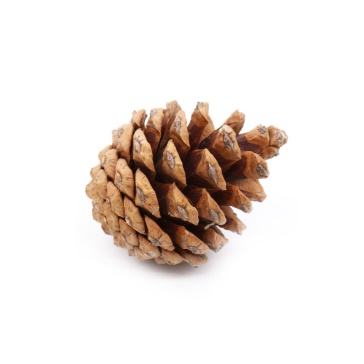 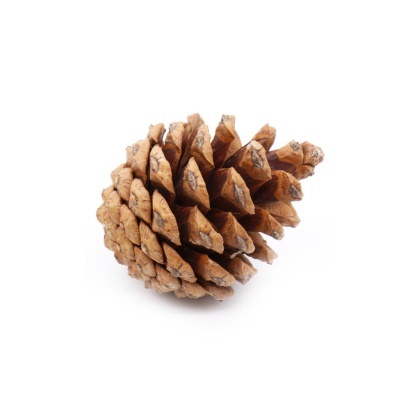 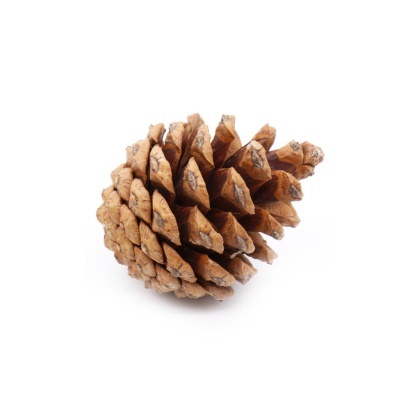 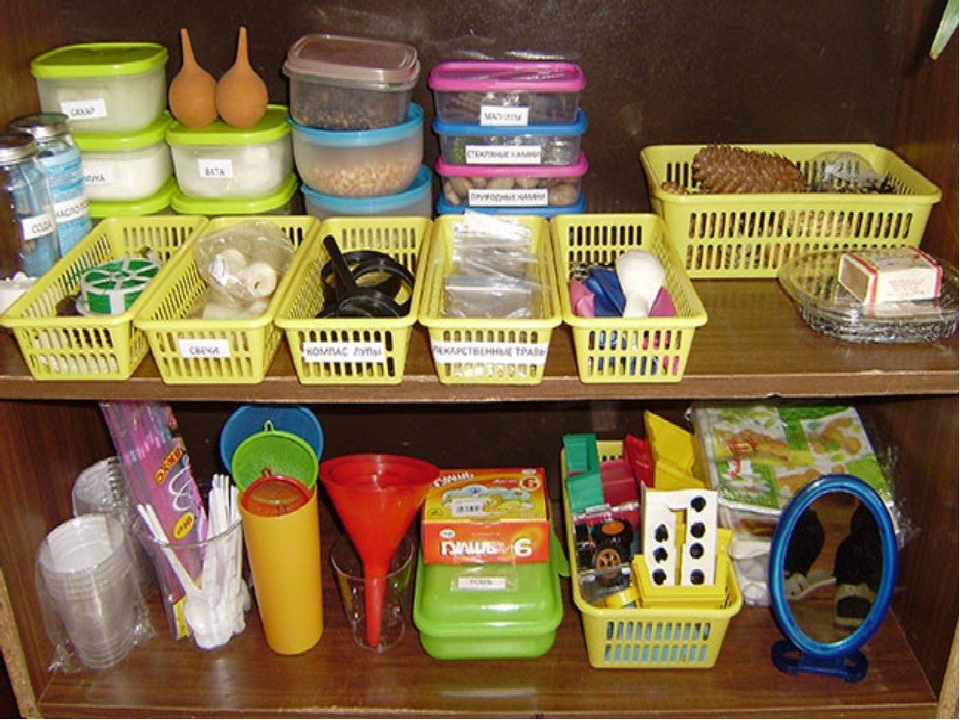 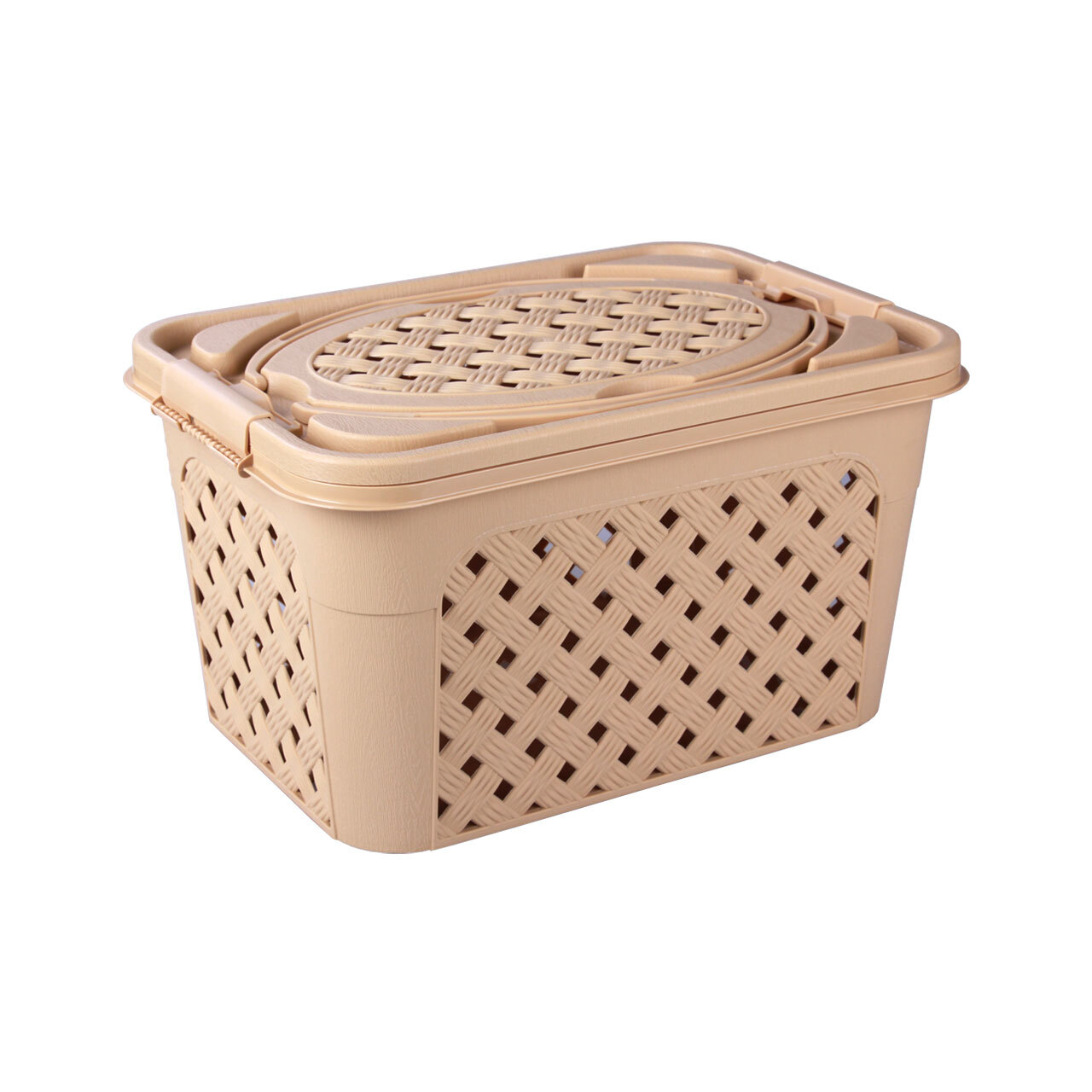 КОРА
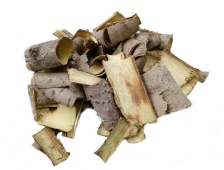